Eco 6380 Predictive Analytics For EconomistsSpring 2016
Professor Tom Fomby
Department of Economics
SMU
Presentation 11Judging Classifier PerformanceIn Target Marketing ProblemsChapter 5 in SPB
Where Ranking of Cases are Important
Direct Marketing – Target Marketing: You want to efficiently allocate your advertising budget to contact high-probability consumers first.
Consumer, Employee, and Student Retention: You want to identify those people who are likely to leave your service first so that you can intervene effectively to keep the person.
Credit Scoring and Loan Pricing: Knowing who is a good credit risk and a bad credit risk and charging differential interest rates on loans to compensate for differences in risk. 
Bond Ratings of Municipalities:  The higher the probability of default the lower the bond rating.
The Evaluation and Utilizationof Classifiers in Typical Target Marketing Problems
A. Typical Target Marketing Scenario
    B. The Case of the Known Target Marketing Payoff (Profit) Matrix
    C. Cumulative Profit Curves Derived from
         Scoring Test Data Sets
    D. The Case of Unknown Profit Matrix – Must rely on Cumulative Gains and Lift Charts to evaluate competing classifiers.
Typical Target Marketing Scenario
You have 10,000 potential customers you would like to send catalogues to but you only have a budget large enough to send to 1,000 customers.  Who should you send your  catalogues to in order to maximize your profit?
The Typical Direct Marketing Profit (Payoff) Matrix:
       R= Average Profit of catalogue purchases per customer, C = Cost of Mailing Catalogue
Here we assume there is no opportunity cost in missing out on a person who would have otherwise made a purchase from your catalogue.
First, we use a classifier to prearrange the 10,000 customers from highest probability of purchase to lowest probability of purchase.  Then we form the Cumulative Profit Curve.  See the following slide for an example.
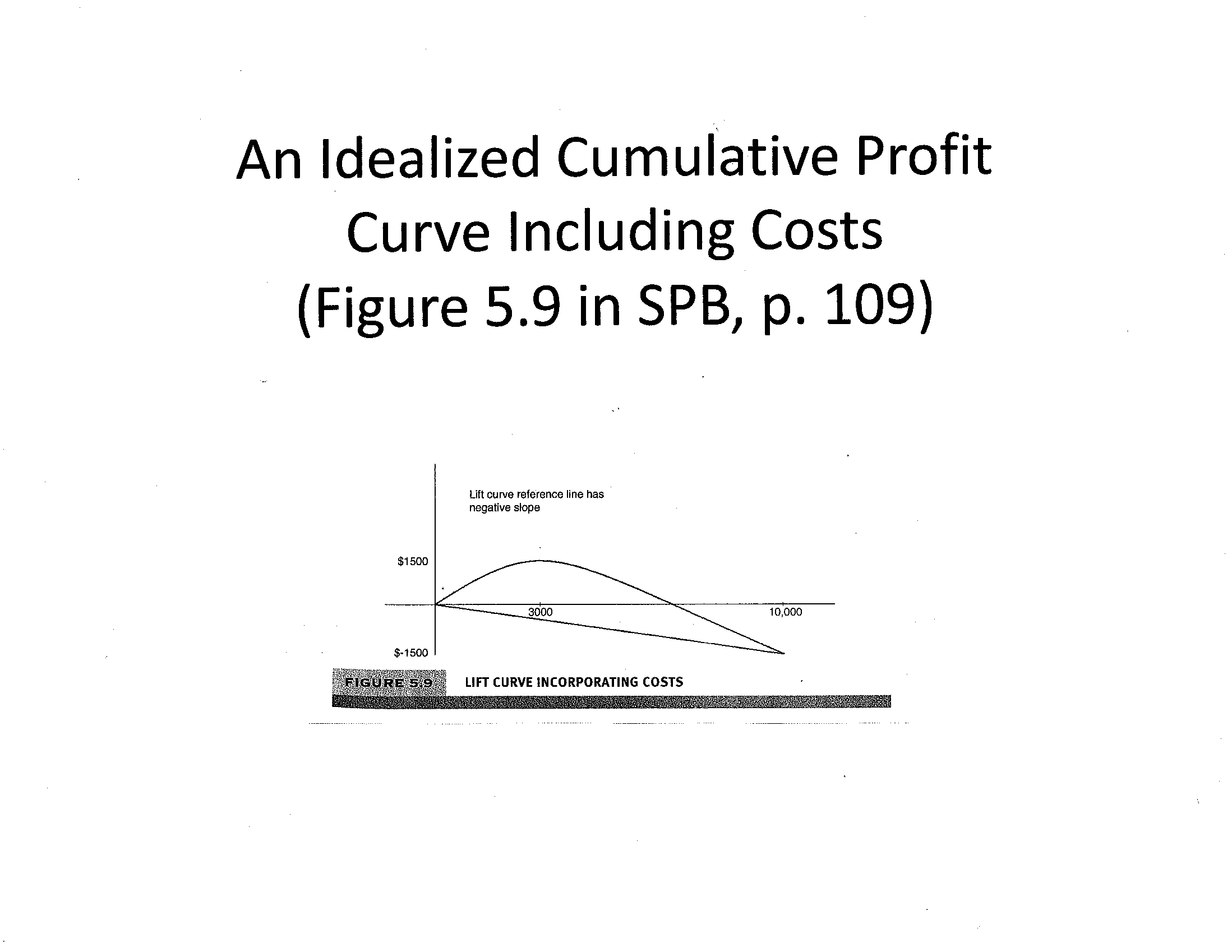 Explanation of Figure 5.9 in SPB
10,000 People are in a Test Data Set.  A classifier is used to order the individuals from highest probability of purchase to lowest probability of purchase.  In theory then, one can imagine soliciting these ordered individuals and one-by-one observing whether they purchase from our catalogue or not.  This process leads to the cumulative profit chart that you see in Figure 5.9.  (An actual empirical version of this curve is going to be much rougher than this.  For example, the figure below represents two cumulative profit curves arising from using two different classifiers in a given Test Data Set.)
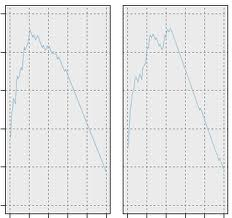 Explanation of Figure 5.9 in SPB
Choosing Between Classifiersbased on the Cumulative Profit Curves
In theory each classifier will have a Cumulative Profit Chart like you see in the next slide and thus an implied optimal “stopping the solicitation” probability value associated with the Cumulative Profit Curve.  Alternatively, one could look at the maximum cumulative profit point and determine the “depth” to which you went into the Test Data set before reaching the maximum cumulative profit, for example, 4,000 of the 10,000 sorted potential customers resulting in a “depth” of 40%.  To the extent the Test Data set is typical of data sets yet to be scored, one can use such criteria.
The best classifier for this Target Marketing problem is the classifier that produces the Maximum Cumulative profit on the Test Data while noting the corresponding “stopping” probability (or scoring depth) associated with this profit point.  This classifier, with its associated stopping probability  (scoring depth) can be used on the next scoring data set with the hope of approximating the superior performance it had on the Test Data set.
Comparison of Cumulative Profit Curves for Two Competing Classifiers
Left is Cumulative Profit Curve for Classifier One
Right is Cumulative Profit Curve for Classifier Two
Which Classifier is Preferred?  What should its Cutoff Value Be?
We should choose the Classifier that has the maximum cumulative  profit.  Here it is the one on the right.
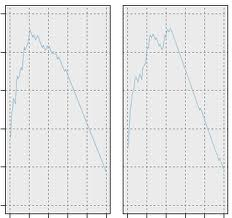 Comparison of Superior and Inferior Cumulative Profit Charts
What do you do when you don’t have a Profit Matrix but yet are interested in maximizing early successes as in Target Marketing?
You examine the early parts of Cumulative Lift Charts and Decile-by-Decile Lift Charts.
We are now going to use some graphs and formulas from the file “Lift Charts.pdf”.
When the Payoff Matrix of a Target Marketing Problem is Unknown, comparisons of classifiers are usually carried out by comparing the Cumulative Gains Charts and Lift Charts of the Competing Classifiers.
Example for Generating Cumulative Gain and Lift Chartshttp://www2.cs.uregina.ca/~dbd/cs831/notes/lift_chart/lift_chart.html
A company wants to do a mail marketing campaign. It costs the company $1 for each item mailed. They have information on 100,000 customers. Create a cumulative gains and a lift chart from the following data.
Overall Response Rate: If we assume we have no model other than the prediction of the overall response rate, then we can predict the number of positive responses as a fraction of the total customers contacted. Suppose the response rate is 20%. If all 100,000 customers are contacted we will receive around 20,000 positive responses.
Example:Using this data, see if you can duplicate the numbers in  Cumulative Gains and Cumulative Lift Charts depicted in the next two charts.
Cost ($) Total Customers Contacted Positive Responses
10000                          10000                           6000
20000                          20000                           10000
30000                          30000                           13000
40000                          40000                           15800
50000                          50000                           17000
60000                          60000                           18000
70000                          70000                           18800
80000                          80000                           19400
90000                          90000                           19800
100000                       100000                          20000
Cumulative Gains andLift Charts for Example Data
Cumulative Gains Chart:
The y-axis shows the percentage of positive responses. This is a percentage of the total possible positive responses (20,000 as the overall response rate shows).
The x-axis shows the percentage of customers contacted, which is a fraction of the 100,000 total customers.
Baseline (overall response rate): If we contact X% of customers then we will receive X% of the total positive responses (20,000).
Cumulative Gains Chartfor Example Data
Comparing Cumulative Gains Charts:Example: There are 100 subjects to classify.  25% of them are positive respondents.  In the below chart the cumulative gains curve of the perfect classifier is (1).  The cumulative gains curve of the naïve classifier is (2).  The cumulative gains curve of classifier (3) is uniformly better than the cumulative gains curve of classifier (4).  Then the area under each cumulative gain is a measure of the performance of each classifier.  Let the area of the perfect classifier be normalized at 1.  Area under (3) > Area under (4) >  Area under (2).  A normalized measure of performance for classifier (3), for example, would be 0 < Area(3)/Area(1) < 1.  The closer to one this normalized measure is, the better the classifier. As no cutoff probability is applied or implied in drawing the Cumulative Gains curves of classifiers (3) and (4), these two classifiers, via the areas under their respective Cumulative Gains Curves, can be compared straight away.  A decision can be made as to which classifier is better with no reference to a cutoff value. The greater the area under the Cumulative Gains curve of a classifier, the better the classifier is. The Cumulative Gains curves allow a “pure” comparison between competing classifiers.    Note: In this chart it assumed that, for each classifier (except the naïve one), the customers have been separately sorted from the highest probability of a positive response to the lowest probability of a positive response from left to right on the % customers contacted (X) axis.
Lift Chart for Example Data
Lift Chart: Shows the actual lift.
To plot the chart: Calculate the points on the lift curve by determining the ratio between the result predicted by the model and the result using no model.
Example: For contacting 10% of customers, using no model we should get 10% of responders and using the given model we should get 30% of responders. The y-value of the lift curve at x = 10% is 30 / 10 = 3.
Cumulative Lift Chart for Example Data
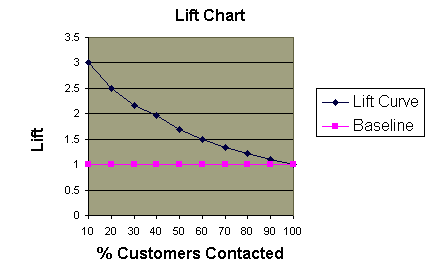 Decile-by-Decile Lift Chart versus Cumulative Lift Chart:The Decile-by-Decile Lift Chart represents, decile by decile, the ratio of the positive responses in each decile using a given classifier to the number of positive responses expected in each decile when using the naïve classifier.The Cumulative Lift Chart represents the ratio of the cumulative positive responses up to and including a given decile using a given classifier to the corresponding cumulative positive responses when using the naïve classifier.The two charts convey the same information but in different forms.  It should be noted that these Lift Charts are not dependent on a Cutoff Probability and thus the Lift Charts of competing classifiers can be directly compared.  We prefer the classifiers with the higher first and second decile lift ratios.
Summary:Cumulative Profit Curves and Cumulative Gains Charts and Lift Curves